Local and Community Development Committees


Deirdre Maloney 
EU Community Programmes and Libraries Development
Ballina
Co. Mayo
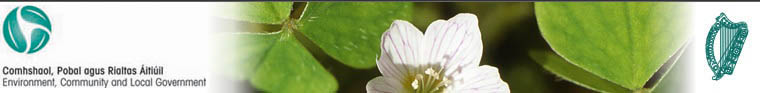 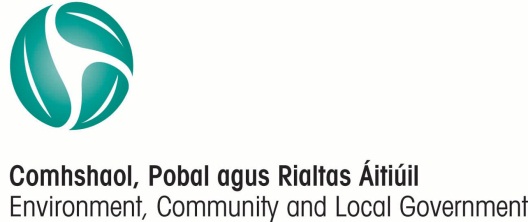 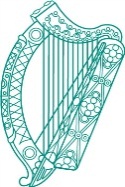 [Speaker Notes: Introduction


Have worked closely with LA officials in developing a roll-out of structures

So given this I thought it would be useful to give the general background and context for where we are today

Intend to keep it brief with Q&A after Caroline’s presentation on the LECP]
Where are we?
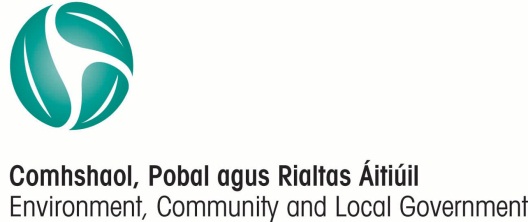 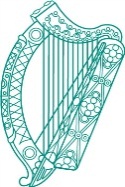 [Speaker Notes: Putting People First - Vision for Local Government 
Local government will be the main vehicle of governance and public service at local level - leading economic, social and community development, delivering efficient and good value services, and representing citizens and local communities effectively and accountably.

Extensive reform programme – new  approaches in a number of areas, including economic and community development

Commenced in officially with the Act in July 2014 which provided local government with a range of new powers and responsibilities.

In Community context, this meant the establishment of LCDCs in all 31 LAs for the purpose of coordinating public funded local/community development

Another key element of reform was the provision for 6 Year LECPs. These were amined  promoting development with a focus on ensuring an integrated approach.]
Insert Landscape Picture
[Speaker Notes: CDB did a lot of good work. There since the early 2000s
10 year strategy 
Too big and too broad
No legislative basis
Could not compel anyone to work with them 
Worked on good relationships
No access to money

Did the groundwork
LCDCs built on this
Needed powers
Needed IDG
Get local bodies to work together

No huge change to this picture it just brining co-ordination to all the different bodies
Bilateral with other Departments to ensure linkage
Agree working relationship with all entities including those who may not be representated on the LCDC
Template Protocol for engagement with bodies whether on or off LCDC]
How did we get here?
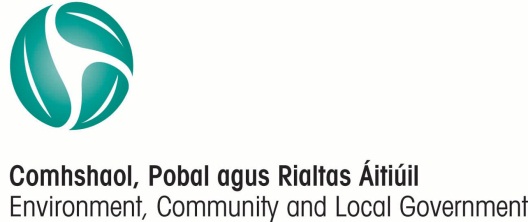 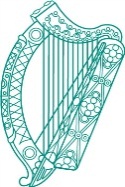 [Speaker Notes: Coinciding with accession to EEC strong community development and local development sectors evolved
Seeking to address economic develop – long-term unemployed – economic marginalised and social inclusion
It evolved largely in parallel with and outside the LG system; continued through the 90’s & early 2000’s

Community Development Programme 1990 (40 – 185)	LEADER 1991.  LEADER LAGs or Partnerships	PESP 1993 – longterm unemployment
Between 2005 – 2008 Cohesion Process
Purpose = more integrated approach to local and rural development
Followed by the integration process = merged CDPs with new partnerships
No. of structures was rationalised, but still largely outside LG 
Still a crowded landscape we still face today FRC’s. Drugs & Alcohol Task forces, ETBs, CYPSCs, Traveller Support Groups, Youth groups, Migrant groups, Rural Transport
Faced with this, the challenge of reduced resources all round and bypassed LG system
Government embarked on Alignment process – seeking to bring order to complex and confused landscape
Position LG as a key focus. 		
LG as main driver but in partnership with community development bodies
2 yrs since LG Act 
Better coordination
Local development entities to work closely with LCDC 
LCDC is unique that it is independent in its decision making 
It be weighted in favour of the community/private sector]
Where do we want to get to?
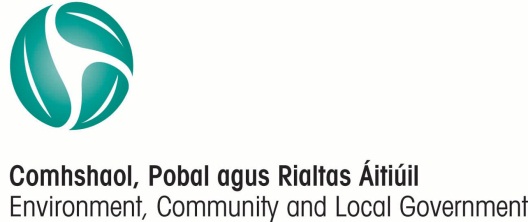 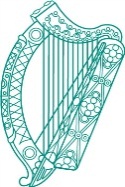 [Speaker Notes: Co-production 
All work together and prepare actions not co-opting actions
Achieve better results
Deliver services in a better way  
In participation and collaboration
LA second tier of government it is there to develop communities
It is changing their focus. An onus on the LA to deliver to their communities. 
Gives LA a stronger role in local and community development
So what are we trying to achieve?
Build and expand upon on approach to local and community development that is largely considered to be one of the most effective approaches to local development
Embed the bottom-up approach
Local people to decide what is needed

LCDC based on Local Action Group model
Greater collaboration across all local bodies
LA’s have a vital and more systematic input into the new structures – not just based on ad hoc basis, but an input that is systemised within the structures – also have a very important role in facilitating and supporting the new structures.
Ultimately we want better targeting, through LCDC coordination role generally and through LECP specifically]
Where do we want to get to?
Better Services for Individuals and Communities
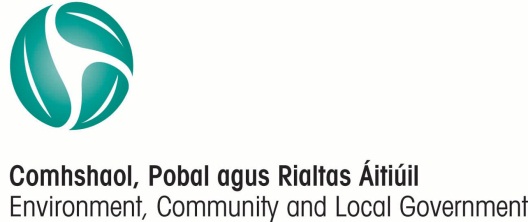 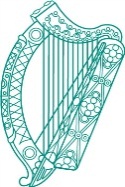 [Speaker Notes: Co-production 
All work together and prepare actions not co-opting actions
Achieve better results
Deliver services in a better way  
In participation and collaboration
LA second tier of government it is there to develop communities
It is changing their focus. An onus on the LA to deliver to their communities. 
Gives LA a stronger role in local and community development
So what are we trying to achieve?
Build and expand upon on approach to local and community development that is largely considered to be one of the most effective approaches to local development
Embed the bottom-up approach
Local people to decide what is needed

LCDC based on Local Action Group model
Greater collaboration across all local bodies
LA’s have a vital and more systematic input into the new structures – not just based on ad hoc basis, but an input that is systemised within the structures – also have a very important role in facilitating and supporting the new structures.
Ultimately we want better targeting, through LCDC coordination role generally and through LECP specifically]
What Progress Have We Made?
Positive feedback 
Social Inclusion Community Activation Prog (SICAP) 
LEADER
PEACE
Local Buy-in
Bilaterals with other Departments
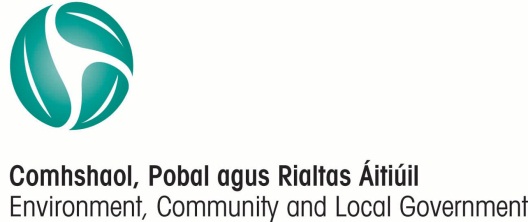 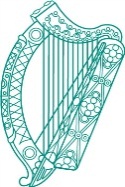 [Speaker Notes: Ongoing
Incremental approach 
SICAP -  taken on a management role in programme and it has been very effective. 
There have been some teething difficulties but we are looking at these and tweaking the systems. 
LEADER 	
23 out of 28 are LCDC-led LAGs
Where they are LDC-led the LCDC will have an oversight role
PEACE 4 Programme is being rolled out for 6 border counties of Ireland
Guidance from the SEUPB has indiciated that the LCDC is the appropriate body to implement the Programme. 
We will work closely with the COs on how the LCDC will become the PEACE Partnership 
Membership may needed to extended to accommodate target groups like youth 
Protocol 
HSE 
DCYA are developing guidelines for their Children and Young Persons Services Committee (CYPSCs) 
ETBs
DES- National Plan for Equity of Access to Higher Education 2015–2019 The establishment of the regional clusters and the Local Community Development Committees (LCDCs) at city or county level provide an opportunity to launch and support such initiatives.]
What is expected of an LCDC?
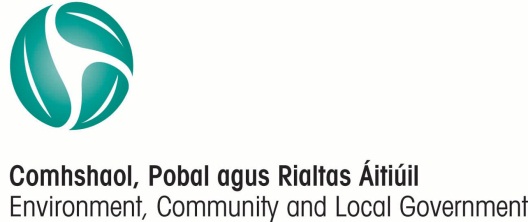 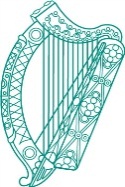 [Speaker Notes: The primary local and community development structure at local level
Fulcrum for local and comm dev
Focal Point – around which this joined-up approach will be pursued

Shared View – develop a common understanding among all agencies, bodies and structures as to what is needed in their area
Working Together – to ensure these needs are met and shared priorities are addressed - Getting local agencies

But also Leading the Way  - constantly striving for new ways of developing services
You’ll hear us say this several times today  Its not just about LCDC members But also the wide range of other bodies expected to come within the LCDC sphere of influence]
How do we do this?
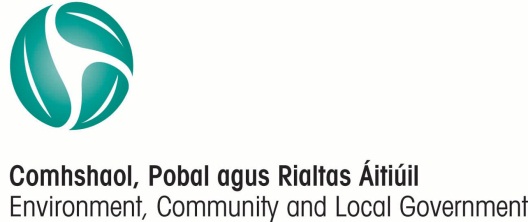 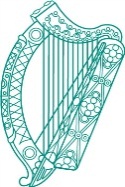 [Speaker Notes: Integration of service delivery
3 key areas …. First and foremost plan 
The Plan 
The primary means through which this will be done and the primary functions of LCDCs is the development an implementation of Plan
Caroline will touch upon, this seeks to bring not just the resources of those local development agencies around the LCDC, but also more in the wider LD landscape who aren’t on LCDC
Resources available and those likely to become available

The Programmes The programmes not just lcdc members but others
Over the next 6 years LCDCs will implement/monitor the implementation of the Plan
You will also have a programme implementation role
One of the key things that sets it aside from CDB’s – SICAP, LEADER, other Gov programmes it seeks out for itself
Coordination
Everything cant be included in the Plan, so LCDCs will also have a broader responsibility seeking to co-ordinate as full a range of L&C Dev funding as possible]
The LCDC Cast
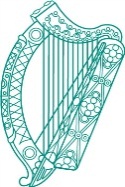 [Speaker Notes: Model of best practice for CLLD
Socio economic]
Community-Led Representation
[Speaker Notes: Close to the ground
Represent local people and communities
best placed to identify solutions to problems in that context they bring a different perspective to design, implementation and review of policies and [programmes. 
Community Representation  
Unique position - Only members on LCDCs that are elected  and democratically representative of communities they serve
Reflected by the fact that EMs are the largest single grouping
Different perspective – reach into communities and connection with communities that other members don’t have
Power to Influence – both on the ground in communities, but other development bodies and of course the council itself
Provide a bigger picture
Very important in garnering support for LCDCs
They are the link between full council and LCDC
Raising awareness of what the LCDC is doing and is seeking to do
Secure support for the LCDC and its work – particularly important in LA context
New structures need sustained support and commitment of LA Executive
Showing the Way
Important example to set
Many EMs will also be on SPC’s and will be able to provide LCDCs with the understanding awareness of what is going on in the broader LA  context]
Role of Local Authority
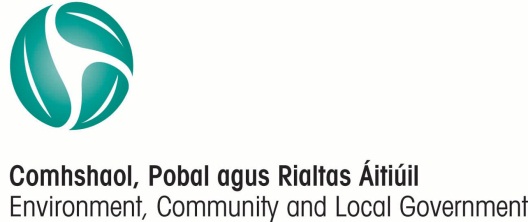 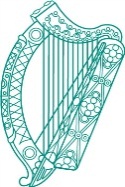 [Speaker Notes: LA is mandated with supporting and guiding the LCDC

The Committee is independent in the performance of its functions but the LA has an important role in ensuring the success of the LCDC

While not a member of the LCDC, the Chief Officer (and the Support Officer) is an integral part of the new structures.  LCDCs will take a strategic approach 

Enable LCDCs to do what they do

Guide and Support – Connection between Central Gov. & Council & LCDC

Coordinate - Implementing arm of LCDC – Implementing will of LCDC]
National Support
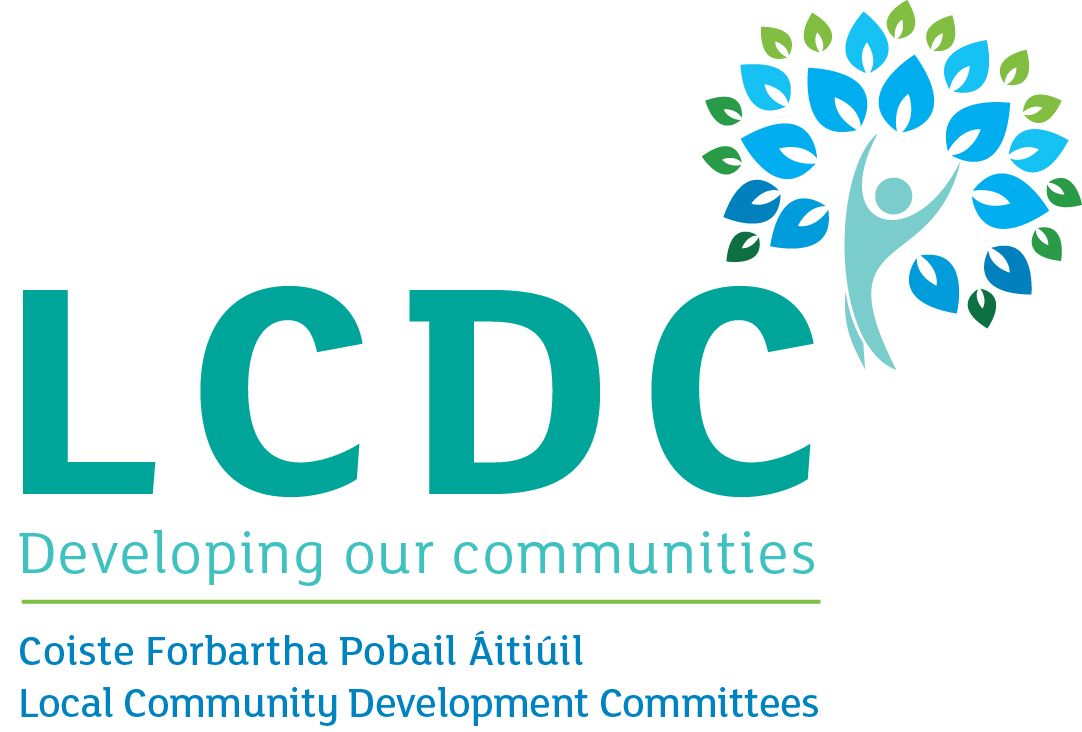 Key Messages
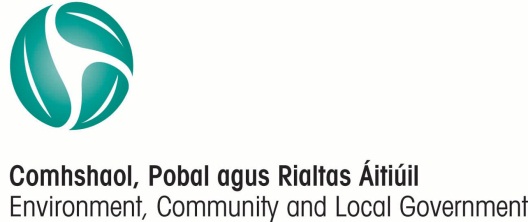 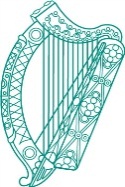 [Speaker Notes: Ambitious reform programme that builds upon a strong LD base – with a very strong legislative underpinning Innovative Approach

Ultimate aim is to oversee good quality services for citizens – more effective use of public funding

LCDCs are the for a through which we want to achieve Focal Point for this Collaboration

As well as being responsible for development of LECP and management of Programmes they are expected to drive and champion a more joined-up approach, greater integration and ultimately better use of public funds, where it is needed most]